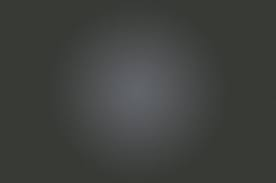 THE SERMON ON THE MOUNT
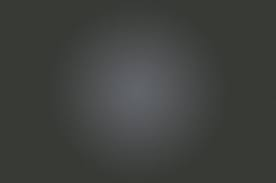 Jesus said:
18 Then He came and told his disciples, “I have been given all authority in heaven and on earth. 19 Therefore, go and make disciples of all the nations, baptizing them in the name of the Father and the Son and the Holy Spirit. 20 Teach these new disciples to obey ALL the commands I have given you. And be sure of this: I am with you always, even to the end of the age.”                   M                                                                               Matthew 28:18-20
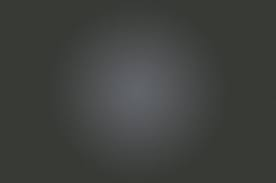 Jesus said:
24 “Anyone who listens to my teaching and follows it is wise, like a person who builds a house on solid rock. 25 Though the rain comes in torrents and the floodwaters rise and the winds beat against that house, it won’t collapse because it is built on bedrock.                                         Matthew 7:24,25
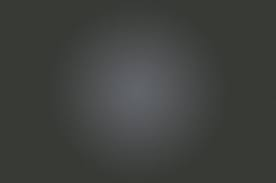 Have you ever contemplated the words of Jesus to be taken literally?

Have you ever manipulated the scriptures to be suggestions rather than instruction?

Have you ever considered the word disciple to really understand what Jesus was asking when He told His disciples “Follow Me”
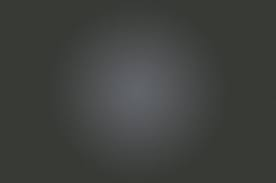 The Sermon on the Mount is probably the most succinct and comprehensive explanation of the Gospel in a single discourse.

In the Sermon on the Mount we see the Heart of Jesus revealed and His desire for the world to be accomplished through us, His body.

The Sermon on the Mount is a clear directive that tells us how to live.
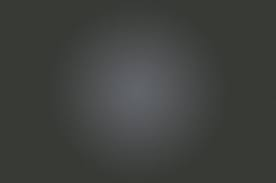 The Sermon on the Mount tells us how to live in victory and abundance.

True victory is living under the guidelines set forth in the scriptures.

Abundant life is that state where there is freedom in the Spirit and thriving in the Spirit.
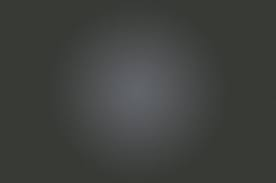 Following is an excerpt from an article by 
John Scott.

The Beatitudes set forth the harmonious character of Christian people. These are not eight separate and distinct groups of disciples, some of whom are meek, while others are merciful and yet others are called upon to endure persecution. They are rather eight qualities of the same group who at one and the same time are meek and merciful, poor in spirit and pure in heart, mourning and hungry, peacemakers and persecuted
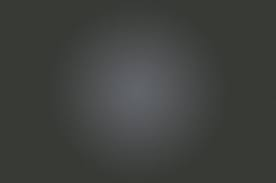 Further, the group exhibiting these marks is not an elitist set, a small portion, remote from the common run of Christians. On the contrary, the Beatitudes are Christ’s own specification of what every Christian ought to be. All these qualities are to characterize all his followers. Unlike the gifts of the Spirit which he distributes to different members of Christ’s body in order to equip them for different kinds of service, the same Spirit is concerned to work all these Christian graces in us all. There is no escape from our responsibility to desire them all.
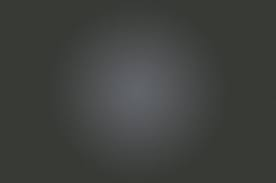 Matthew 5:3-12- The BeatitudesMatthew 5:13-16- Salt and LightMatthew 5:17-20 - Jesus fulfilled the LawMatthew 5:21-26 - Anger and MurderMatthew 5:27-30- Lust and AdulteryMatthew 5:31-32 - DivorceMatthew 5:33-37 - OathsMatthew 5:38-42 - Eye for an EyeMatthew 5:43-48 - Love your enemiesMatthew 6:1-4 – Don’t give for the sake of        r                               recognition
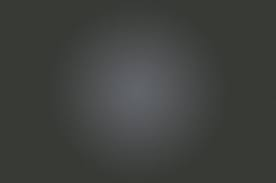 Matthew 6:5-15 - How to PrayMatthew 6:16-18 – When you FastMatthew 6:19-24 – How to store treasures Matthew 6:25-34 – Cure for anxiety Matthew 7:1-6- Do not judge hypocriticallyMatthew 7:7-12 - Ask, Seek, KnockMatthew 7:13-14 - The Narrow GateMatthew 7:15-23 - False ProphetsMatthew 7:24-27 - The Wise Builder
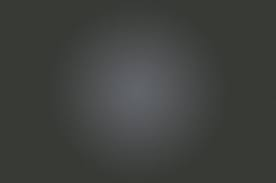 As we begin let’s consider the qualities Jesus is recognizing.
Poverty
Mourning
Humility
Hunger
Mercy
Purity 
Peace
Persecution